SPORT SANTÉ SUR ORDONNANCE
Le cadre légal L’instruction 
Le dispositif régional 
LES FORMATIONS
POUR LES
EDUCATEURS SPORTIFS
SPORT SANTÉ DÉFINITION
Le sport santé :
« ce sont les conditions 
de pratique d'une discipline sportive 
 aptes à :
	maintenir ou améliorer la santé 
	dans le cadre de prévention 
	primaire, secondaire ou tertiaire »
2
L’Activité Physique et Sportive AdaptéeAPSA
Elle est une réponse 
au fléau sanitaire de la sédentarité
   1 ére cause de mortalité évitable 
        selon l’OMS
Organisation mondiale de la santé
SPORT SANTÉ SUR ORDONNANCEL’activité physique, un déterminant reconnu pour l’amélioration de la santé
L’activité physique est un déterminant de santé en soi 
En attestent 
Les recommandations de l’Organisation mondiale de la santé 
les différentes expertises menées
SPORT SANTÉ SUR ORDONNANCEL’activité physique, un déterminant reconnu pour l’amélioration de la santé
promu dans le cadre
 du Programme National Nutrition Santé (PNNS), 
du Plan National Sport, Santé, Bien-être (PNSSBE) 
du Plan national d’action de la prévention de la perte d’autonomie (PNAPPA)
Bénéfices physiologiques et vitaux de l’Activité Physique
SPORT SANTÉ SUR ORDONNANCEL’activité physique est un déterminant de santé en soi
elle contribue à réduire les risques de survenue de la plupart des maladies chroniques :
diabète de type 2
 hypertension artérielle 
 hypercholestérolémie 
maladies cardiovasculaires
 cancer.
SPORT SANTÉ SUR ORDONNANCEL’activité physique est un déterminant de santé en soi
la pratique de l’activité physique permet :
 d’améliorer l’état clinique, 
de réduire les complications 
et les risques de récidives 
    de plus de 26 pathologies chroniques
SPORT SANTÉ SUR ORDONNANCEL’activité physique est un déterminant de santé en soi
Cancer (Kc) APS sensibles
* Kc sein (femme) : 
52 588 nouveaux cas /an  (AM, 2010) 
11 605 décès/an. 
Coût total : 3,2 milliards € (2004)
si APS très régulière
	diminution de 20 à 30%
	du  risque de Kc du sein 
              et diminution de 30% des récidives
SPORT SANTÉ SUR ORDONNANCEL’activité physique est un déterminant de santé en soi
Cancer (Kc) APS sensibles* Kc sphère génitale homme (prostate) : 
 Nouveaux cas Kc prostate en 2010 = ~71 500
coût ~ 3.2 milliards / an 
 si  APS diminution de  30 à 50 % 
Du risque de cancer prostatique
SPORT SANTÉ SUR ORDONNANCEL’activité physique est un déterminant de santé en soi
Cancer (Kc) APS sensibles* Kc côlon-rectum, 
33 500 nouveaux cas/an,
 35 % rectaux et 65 % coliques
 15 à 16 000 décès/an. 
Coût SS : 17 000 € (stade 1) à 36 600 € (stade 4)  
Si APS dans les 14 1ers mois de prise en charge. Selon études, risque < 17 à 40 %
SPORT SANTÉ SUR ORDONNANCEL’activité physique est un déterminant de santé en soi
A titre d’exemple
la pratique régulière de l’activité physique 
 après diagnostic de cancer 
est associée entre autres 
à une réduction de 40% de la mortalité globale 
à une amélioration de la qualité de vie 
À une amélioration  de la fatigabilité.
SPORT SANTÉ SUR ORDONNANCEL’activité physique est un déterminant de santé en soi
Maladies cardio-vasculaires (MCV)
réduction de 25 à 30% de la mortalité cardiovasculaire
amélioration de l’état clinique 
réduction des hospitalisations des patients insuffisants cardiaques.
 MCV coût : ~ 17,9 milliards € (2007, CNAMTS) ; tous coûts 28 milliards €
 Si pratique APS 3 h par semaine : 
	réduction du risque 25 % pour IDM
SPORT SANTÉ SUR ORDONNANCEL’activité physique est un déterminant de santé en soi
L’hypertension artérielle (HTA) 
 10 à 14 millions de personnes 
Hypertension artérielle sévère 
 4.2 millions de personnes  
Coût médicaments 2.2 milliards €/an 
. Si pratique APS 3 h par semaine : 
	réduction de 50% des personnes à traiter
SPORT SANTÉ SUR ORDONNANCEL’activité physique est un déterminant de santé en soi
bronchopathie chronique obstructive (BPCO)
Cause principale : le tabagisme
3.5 millions de personnes 6-8% des adultes 
100 000 formes sévères  16 000 morts / an  
Coût direct : 3.5 milliards € /an 
. Si pratique APS 3 h par semaine : 
	facteur puissant d’arrêt du tabagisme
	stabilisation BPCO 1-2
SPORT SANTÉ SUR ORDONNANCEL’activité physique est un déterminant de santé en soi
Obésité 
Causes principales : alimentation déséquilibrée et sédentarité  (écrans)
6.9 millions de personnes (2012) 15% des adultes 
Coût annuel AM  : 10 milliards € /an 
7% des dépenses de santé 
. Si pratique APS 3 h par semaine : 
	 facteur puissant de stabilisation réduction         du poids 
  	 forte diminution des complications liées à l’obésité
SPORT SANTÉ SUR ORDONNANCEL’activité physique est un déterminant de santé en soi
Diabète (DNID 2)
Causes principales : alimentation déséquilibrée et sédentarité  (écrans)
Coût direct annuel AM  : 12.5 milliards € /an 
Coût indirect 5 milliards  coût total 17 milliards 
Si pratique APS 3 h par semaine : 
           risques métaboliques diminués de 34 à 50% 
           diminution par 4 des besoins de traitement
SPORT SANTÉ SUR ORDONNANCEL’activité physique est un déterminant de santé en soi
Ostéoporose  
10% des femmes à 50 ans et 40% à 75 ans (3 millions )
130 000 fractures / an  
(55000 fémur 20 à 30% décès dans l’année )
40 000 poignets et 70 000 vertébrales sur traumatismes peu violents  
Coût annuel hospitalisation fracture : 715 millions € /an 
1 fracture du col du fémur : 8048 €  
. Si pratique APS adaptée  3 h par semaine : 
           + nutrition +TT préventif + soleil 
           diminution de 50% des fractures liées à l’ostéoporose
SPORT SANTÉ SUR ORDONNANCEL’activité physique est un déterminant de santé en soi
ARTHROSE 
Prévalence 17% 9 à 10 millions 
4.6 millions d’arthroses symptomatiques 
68% des arthrosiques ont plus de 50 ans 
50% des plus de 65 ans et 85% des plus de 70 ans
NB obésité : facteur de risque majeur (genou)   
Coût direct > 1.6 milliards € (1.7% des dépenses de l’AM)
½ des dépenses : prise en charge hôpital  
570 millions € :  médicaments    
 Si pratique APS adaptée  3 h par semaine : 
      Prévention importante
SPORT SANTÉ SUR ORDONNANCEL’activité physique est un déterminant de santé en soi
- SUICIDE. 10 500 morts/an, 220 000/an tentatives suicide (urgences hôpitaux). APS effet + gestion du stress, anxiété, dépression et isolement (lien social). 
Mauvaise forme physique à l’adolescence 
          ~ x 2 risque de comportement suicidaire 
          (Suède, sur 1 million). Coût direct : ~ 5 milliards €/an : 
                           prise en charge suicide et tentatives. Taux prévenu par APS 
pas objet de consensus (?), ½ évoqué
SPORT SANTÉ SUR ORDONNANCE. Le recours à l’activité physique opéré par la loi de modernisation de notre système de santé
L’article 144 de la loi n°2016-41 du 26 janvier 2016 de modernisation de notre système de santé à l’article L.1172-1 du code de la santé publique Consacre  la possibilité :
pour le médecin traitant 
aux patients en affection de longue durée (ALD),
Dans le cadre du parcours de soins 
De prescrire une activité physique
 adaptée :
 à la gravité de leur pathologie, 
à leurs capacités physiques au sens des capacités fonctionnelles 
(c'est-à-dire locomotrices, sensorielles et cognitives) 
et au risque médical encouru.
SPORT SANTÉ SUR ORDONNANCE. Le recours à l’activité physique opéré par la loi de modernisation de notre système de santé
le décret n° 2016-1990 du 30 décembre 2016 précise les modalités d’application de la loi, il est prévu : 
d’accroitre le recours aux activités physiques comme thérapeutique non médicamenteuse
de développer la prescription de l’activité physique, qui soit adaptée aux capacités fonctionnelles, aux risques médicaux des patients en ALD, et aux bénéfices attendus, par les médecins traitants.
Les nouvelles disposition de la loiconcernant la modernisation de notre système de santé
L’activité physique
constitue un moyen thérapeutique non médicamenteux
 doit être reconnue et validée scientifiquement 
 vient  en complément des traitements traditionnels
C’est une pratique régulière et encadrée
Les nouvelles disposition de la loiconcernant la modernisation de notre système de santé
L’activité physique doit être 
Adaptée à la pathologie éventuelle
Adaptée aux capacités physiques du patient
Adaptée aux risques  médicaux du patient
Les nouvelles disposition de la loiconcernant la modernisation de notre système de santé
c’est le médecin traitant qui prescrit une activité physique dans le cadre du parcours de soins des patients atteints d'une affection de longue durée.
 le médecin traitant doit utiliser un formulaire spécifique.
 Il est à noter que ni la prescription, ni la dispensation d’une activité physique ne font l’objet d’un remboursement par l’assurance maladie.
Formulaire spécifique de prescription AP à la disposition des médecins traitants
Tampon du Médecin DATE :Nom du patient :Je prescris une activité physique et/ou sportive adaptée sport santé  CPAM 92Pendant …….…………………, à adapter en fonction de l’évolution des aptitudes du patient.Préconisation d’activité et recommandations………………………………………………………….……………………………………………………………….……………………………………………………………………………………………………………………………………………………………………………………………………………………………………Type d’intervenant(s) appelé(s) à dispenser l’activité physique dans le cadre d’une équipepluridisciplinaire (en référence à l’Article D. 1172-2 du Code de la santé publique*) :……………………………………………………………………………………………………………………Une consultation médicale d’évaluation est prévue le ……………………………………………...avec votre compte rendu remis par votre intervenant.Document remis au patient □
Les nouvelles disposition de la loiconcernant la modernisation de notre système de santé
La pratique d’une activité sportive peut nécessiter la présentation d’un certificat médical attestant de l’absence de contre-indication à la pratique du sport.  
Selon l’article D.1172-4  du code de la santé publique, « La prise en charge du patient "est personnalisée et progressive en termes de forme, d'intensité et de durée de l'exercice".
Libellé du certificat médicald’absence de contre indication (CACI)
Selon les fédérations sportives : libellés différents réglementaires mais toujours : 
identité, date du jour, signature et tampon du médecin surdemande ou sur licence,
    ou sur document manuscrit ou polycopié,
     mentionnant toujours :    NOM, prénom, date de naissance et spécialité     sportive, voire catégorie, le cas échéant, 
     avec ou sans sur classement «certifie avoir examiné ce jour M… né le … etn’avoir constaté aucune contre indicationapparente actuelle à la pratique (en compétition)de …». Daté, signé et tampon humide ATTENTION AU RESPECT DU SECRET MEDICAL
Libellé du certificat médicald’absence de contre indication relatif pour les APSA (CACI APSA)
Toujours : identité, date du jour, signature et tampon du médecin 
Toujours mentionner : NOM, prénom, date de naissance du patient 
 «certifie avoir examiné ce jour M… né le … etn’avoir constaté aucune contre indicationapparente actuelle à la pratique d’activités physiques et sportives adaptées sport santé CPAM 92.
 Daté, signé et tampon humide
ATTENTION AU RESPECT DU SECRET MEDICAL
SPORT SUR ORDONNANCE
LE PLAN  REGIONAL 
SPORT-SANTE
LE DISPOSITIF « PRESCRI’FORME
ACTIVITES PHYSIQUES ET SPORTIVES POUR LA SANTE
Mobiliser l’ensemble des acteurs
 Développer la promotion de l’activité physique pour la santé
S’appuyer sur les dispositifs locaux  
contrats locaux de santé
L’aménagement urbain
Construction d’environnement favorisant la pratique des APS
« PRESCRI’FORME »les objectifs
Promouvoir l'activité physique comme facteur de santé
Développer la prescription de l'activité physique par les professionnels de santé
Développer le recours à l'offre médico sportive régionale
« PRESCRI’FORME »les engagements du dispositif
Sensibiliser et accompagner les professionnels de la santé et du sport
Mettre en place un dispositif de contrôle de qualité et d'évaluation
Favoriser le développement de parcours de santé
Informer et communiquer en direction des professionnels de santé du mouvement sportif et des collectivités
Prévenir et accompagner les territoires les plus fragilisés
« PRESCRI’FORME »3 spécificités franciliennes
Extension des prescripteurs au médecin hospitalier et spécialistes libéraux en lien avec le médecin traitant

Extension des prescriptions d'activités physiques à l'obésité et l'hypertension artérielle

Mise en place d'une plate-forme téléphonique d'accompagnement à la prescription pour les médecins généralistes
SUIVI
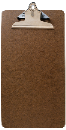 Médecin prescripteur
Médecin généraliste – Spécialiste
Ville/Hôpital
SUIVI
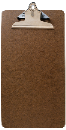 Patient
Cas 2
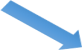 Cas 1
Remise du
Carnet de suivi  Prescri’Forme
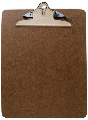 ORIENTATION
PRESCRIPTION
Evaluation :
-Médicale
-Capacités physiques
-Motivation


certificat
Outils d’aide à la prescription
Plateforme téléphonique
Centre de Référence-Ressources Prescri’Forme
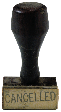 lasantéparlesport.fr
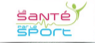 Evaluation Spécialisée :
-Médicale
-Capacités physiques
-Motivation

          Certificat
Pratique sécurisée
Club  certifié
Prescri’Forme
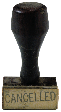 Pratique non encadrée
Pratique complémentaire
Club référencé
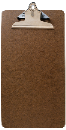 Programme passerelle Prescri’Forme
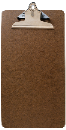 « PRESCRI’FORME »Les différentes phases de déploiement
Agrément de 8 centres de référence-ressources « Prescri'Forme » 
Pour le département des Hauts-de-Seine c'est l'OMEPS de Nanterre en convention avec la mairie de Nanterre le service de la santé et son centre médico sportif
01 41 37 44 52
Objectif  en 3 ans agrément de trois CRR par département
Certification des clubs et autres structures certifiées PrescriForme
Recensement des clubs référencés
« PRESCRI’FORME »Les différents Outils
Le carnet de suivi « Prescri'Forme » 

Le site « santeparlesport.fr »

Le volet médecin du site "santéparlesport.fr« 

le volet communication
	-Affiche
	-Flyer
	-tryptique "3 versions "Prescri'Forme" c'est quoi?
SPORT SANTÉ SUR ORDONNANCE
Plan Régional « Sport, Santé, Bien-être »
Mise en place des réseaux « sport-santé ». LSPLS
Priorité du Schéma Régional de Prévention,
    élément du Projet Régional de Santé. 
De nombreuses collectivités développent des projets locaux de type « sport sur ordonnance »
    articulés avec les contrats locaux de santé. 
Nombreux réseaux de santé et plateformes « sport-santé » qui proposent un cycle éducatif en activité physique adaptée (APA) pour aider les personnes les plus fragilisées à combler un déficit de ressources physiques, psychologiques et sociales avant d’être orientées vers une pratique dans des dispositifs de droit commun. 
établissements pour personnes âgées dépendantes (EHPAD) et établissements et services proposent une APSA
SPORT SUR ORDONNANCE
LES FORMATIONS 
SPORT-SANTE
des 
EDUCATEURS SPORTIFS
E3S
SPORT SUR ORDONNANCE
-1-les formations universitaires 
dispensées par les UFR-STAPS
	débouchant sur 2 diplômes d’État STAPS APAs
			-niveau licence 
			-niveau Master
Comme l’UFR STAPS de la faculté POLD Paris X
SPORT SUR ORDONNANCE
-1-les formations universitaires 
dispensées par les facultés de médecine  des  Universités
Comme Bobigny Paris XIII
	débouchant sur Diplômes universitaires  DU
	de sport santé
SPORT SUR ORDONNANCE
-1-les formations de fondations ou  d’associations 
De patients
Ou savantes concernant une maladie 
Comme 
la ligue contre le cancer 
La CAMI
L’association des jeunes diabétiques (AJD)
Réseau diabète 92
SPORT SUR ORDONNANCE
-2- formations du  mouvement sportif
	-2-1-les formations fédérales 
	-2-2-généralement les formations proposées par les fédérations sportives sont
 spécifiques de la discipline dont la fédération est en charge
SPORT SUR ORDONNANCE
-2- formations du  mouvement sportif (suite)
-2- 3- concernant la FFCO, 
cette fédération représente les clubs omnisports. 
La formation proposée par cette fédération est transversale à l’ensemble des sports. Cette formation est généraliste et non spécifique d’un sport.
Cette formation a reçu l’agrément du CNOSF.
SPORT SUR ORDONNANCE
-2- formations du  mouvement sportif (suite)
-2- 4- formations proposées par 
    les comités régionaux Olympiques et sportifs 
En Ile de France le CROSIF formation généraliste 
cette formation est généraliste 
et non spécifique d’un sport.
Cette formation a reçu l’agrément de la DRDJSCS
Elle est à 2 niveaux : 1er niveau et 2eme niveau
SPORT SUR ORDONNANCE
-2- formations du  mouvement sportif (suite)
-2- 5- formation CROSIF 1er niveau 
Le 1er niveau est organisé par les CDOS 
Dans le 92 
convention entre le CDOS 92 et Savoir Sport Santé 
    pour organiser cette formation
SPORT SUR ORDONNANCE
-3- contenu et appellation de la formation 1er niveau 
-3- 1- appellation 
             formation départementale sport santé 1er niveau  
-3-2-contenu : 
Les connaissances en distanciel avec powerpoint et tutorat
Les compétences en présentiel 2 jours travail en atelier 
Sécurité des pratiques
Intervention et prévention PAI selon les pathologies
Adaptation des activités en fonction des patient / pratiquants
Programmation et Plan d’entrainement personnalisé 
-3-3- Validation 
Avec Attestation de formation validée par le CROSIF et la DRDJSCS
SPORT SUR ORDONNANCE
-3- Inscription et pré-requis positionnement VAE-VAP 
-3- 4- publics concernés par la formation 
éducateurs sportifs 
	intervenant 
		en structure sportives associatives clubs
		 ou institutionnelles (services municipaux, EHPAD =, autres…) 
	titulaires d’un diplôme 
		fédéral BMF1, 2 ou 3 ou DIF
		d’état BE, BEJEPS, DEJEPS, CQP autres ... 
	maitrise et connaissances de base, niveau BPJEPS, en anatomie et en physiologie 
militaires 
Mêmes conditions 
-3-5-positionnement 
Pour les professionnels de santé
Pour les personnes exerçant comme faisant fonction d’éducateur sportif 
Pour les personnes sans diplôme ou en cours de validation : 
Positionnement par questionnaire 
Positionnement par entretien individuel avec responsable de la formation
SPORT SUR ORDONNANCE
-3- déroulement de la formation 1er niveau 
-3- 6- E-learning   6 semaines 
-3-7- Présentiel : 
     1 ere journée  de  9h - 17h
2 eme journée de   9h- 17h
Remise des diplômes attestation de formation et de validation descompétences 
      dans le mois suivant la formation
SPORT SUR ORDONNANCE
-3- validation de la formation 1er niveau 
-3-8- validation présentielle 
Obligation de présence aux séances en présentielle
Signature de la feuille de présence  
-3-9-validation de la formation connaissance et compétence: 
Questionnaire quizz validé moyenne et pas de réponse erronée éliminatoire
Projet professionnel personnel sport santé pour la structure ou le club d’intervention
Remise de la fiche d’évaluation de la formation    
Remise des justificatifs des diplômes d’éducateur sportif
Remise de l’attestation de PSC1 de moins de 2 ans
Les attestations de formations ne seront remises qu’une fois l’ensemble des documents préalables récupérés
SPORT SUR ORDONNANCE
-3- Renseignements sur la formation 1er niveau 

-3- 10- savoirsportsante@gmail.com

-3-11-         06 62 81 98 33  

-3-12- savoirsportsanté.fr
SPORT SUR ORDONNANCE
-3- coût de la formation et prises en charge

-3- 13- 560 € 
3-14- possibilités de prise en charge intégrale par OPCA
-3-15- prise en charge complémentaires
Repas, déplacements, hébergement
Indemnisation présence
SPORT SUR ORDONNANCE
SAVOIR SPORT SANTE

savoirsportsante@gmail.com

06 62 81 98 33  

savoirsportsanté.fr
SPORT SUR ORDONNANCE
Centre Référence Prescri’Forme OMEPS          de Nanterre

marc.guerin@maire-nanterre.fr 
 sabrina.debiche@mairie-nanterre.fr

01 41 37 19 58
54